Voimaa vanhuuteen			kärkihanke
Vanhusneuvosto
19.9.2018
Liikuntapalvelut/ Kirsi Mäyrä
Kärkihanke Voimaa vanhuuteen tutuksi ja tavaksi
Päätavoite: Terveysliikunnan hyvien toimintatapojen käyttöönotto ja soveltaminen järjestöjen, julkisen ja yksityisen sektorin yhteistyönä kunnissa

		80% kunnista mukaan.






Koordinointi: Ikäinstituutti
Ohjausryhmä:  edustus kansanterveys- eläkeläis- ja liikuntajärjestöistä, ministeriöistä,  Kuntaliitosta sekä asiantuntijaorganisaatioista
Rahoitus: STM
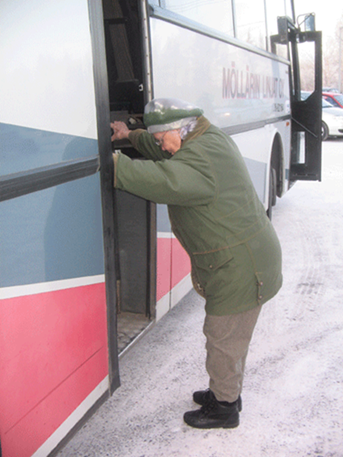 Hyvät käytännöt jalkautuvat yhteistyössä
Työtä tehdään poikkisektorisella yhteistyöllä 

Kunnan eri sektorit (julkinen, järjestöt, yksityinen) 
organisoivat terveysliikuntaa kohderyhmän iäkkäille 
yhteistyössä eri järjestöjen kanssa 

Kohderyhmän ikäihmisten tavoittaminen yhteistyössä 

Hyvien käytäntöjen käyttöönottoa tukevat maksuttomat 
kouluttajakoulutukset ja laadukkaat terveysliikuntamateriaalit
Voimaa vanhuuteen ohjelman toteutus -  kaupungin liikuntapalvelu
Imatran kaupunki mukaan Voimaa vanhuuteen – kärkihanke ohjelmaan 9/2017
Hyvät käytännöt 9/2017
Voitas-kouluttajakoulutukset 11/2017 ja 2/2018 
Voimaa vanhuuteen- keskustelutilaisuus 2/2018 
Voitas- vertaisohjaaja –koulutus 5/2018
Vertaisohjaajien ryhmät alkavat 9/2018
Voimaa vanhuuteen – tulossa…
Ulkoiluystävä – koulutus 9/2018
Liikuntaraati syksy 2018
Ulkoiluystävä – koulutus syksy 2018 yhteistyö Eksoten kanssa
Voitas- vertaisohjaajakoulutus 5/2019
Vertaisohjaaja kannustaa liikkeelle
Kouluttamalla vertaisohjaajia lisätään iäkkäiden
liikuntatoimintaa 
 Kehitetään liikuntatoimintaa lähelle iäkästä 
 Vertaisohjaajien järjestämiä toimintoja: 
– Taloyhtiöjumppa 
– Olohuonejumppa 
– Kuntosalikaveri 
– Liikkuva minä -opintopiiri 
– Tuutorin tuella kotijumppaa
Iäkkään ääni kuuluviin liikuntaraadissa
Iäkkäillä mahdollisuus osallistua oman 
kuntansa liikuntapalvelujen kehittämiseen 

 Virittää vuoropuheluun päättäjien, toiminnan 
järjestäjien ja liikuntaan osallistujien kesken 
 Iäkkäiden toiveet ja tarpeet tulevat näkyväksi 

Yhteistä kehittelyä ja jatkotoimenpiteistä sopiminen!
Ulkoilusta elinvoimaa – ulkoilu kuuluu hyvään vanhuuteen
Ulkoilun esteenä voi olla liikkumiskyvyn 
ongelmat, kaatumisen pelko tai yksinäisyys 
 Tarvitaan tukitoimia, jotta iäkkäät voivat ulkoilla 
turvallisesti 
Ulkoilua voi edistää monin tavoin: 
– Ulkoiluystävätoiminta 
– Ohjatut ulkoiluryhmät esim. 
 Pysäkkilenkit 
 Ulkokuntosaliryhmät 
 Kulttuurikävelyt 
 Kampanjat ja ulkoilutapahtumat 
– Vie vanhus ulos –kampanja 
- Vie vanhus ulos -vinkkivihko 
– Valtakunnallinen iäkkäiden ulkoilupäivä , 11.10.2018 AviaSport - areena